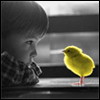 Урок развития речи.  6 класс.
Подготовка к сочинению- рассуждению «С доброты человек начинается».
Учитель русского языка  МОУ Среднетимерсянской СОШ  Пирогова Л.П.
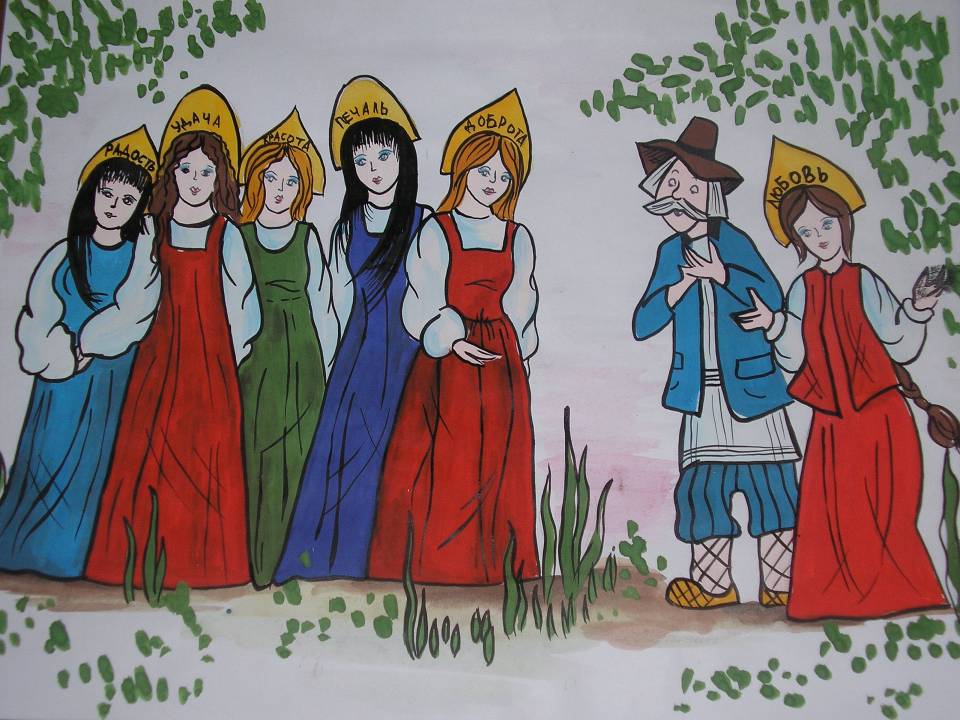 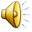 Нет, не гибнет в жизни большой
        Всё, на что сердце твоё откликается.
  Живи беспокойно, живи с маетой:
С доброты человек начинается.
                          С. Иванов
Подготовка к сочинению-рассуждению
Согласны ли вы с тем,
    что «с доброты человек               
            начинается»?
Сочинение- рассуждение
1. Тезис 
2. Доказательство
3. Вывод
ДОБРОТА, –ы, ж.добродушие, доброжелательство, наклонность к добру, как качество человека. В.И. Даль «Толковый словарь живого великорусского    языка»)
отзывчивость, душевное расположение 
 к людям, стремление делать добро   
 другим.  
   (С.И.Ожегов «Толковый словарь русского языка»)
добродушие
добросердечие
                                душевность
милосердие
              отзывчивость
                                              сострадание
человечность
ДОБРОТА                 благо
Пословицы и поговорки
Доброта без разума пуста.
 Доброе дело питает и душу, и тело. 
Добро творить – себя веселить. 
От добра худа не бывает. 
За добро злом не платят.
Жизнь дана на добрые дела.
Не ищи красоты, ищи доброты.
Великие люди о доброте
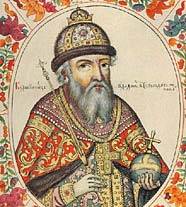 ищи красоты, ищи        Добро же творя, 
                                  не ленитесь  ни на что                                                   что
                                              хорошее.

                                             Владимир Мономах
                                                               1053-1125
Михаил Пришвин  «Доброта - это солнце, которое согревает    душу человека».
«Доброта. Вот качество, которое я желаю   приобрести больше всех других».
                                                    Л.Н. Толстой
Когда по склонам вечной суеты                                                         Бежать от неудач устанешь люто,Направь шагиТропоюДобротыИ радость помоги найти кому-то.                              И. Романов
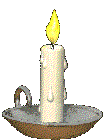 Как бы жизнь не летела -                                                                    Дней своих не жалей,                                                                         Делай доброе делоРади счастья людей. Чтобы сердце горело,А не тлело во мгле,Делай доброе дело -Тем живём на земле. 
                                    А. Лесных
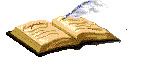 Д. С. Лихачёв  «Письма о добром и прекрасном»
А в чем самая большая цель в жизни? Я думаю: увеличивать добро в окружающем нас. А добро – это прежде всего счастье всех людей. Оно слагается из многого, и каждый раз жизнь ставит перед человеком задачу, которую важно уметь решать. Можно и в мелочи сделать добро человеку, можно и о крупном думать, но мелочь и крупное нельзя разделять. Многое, как я уже говорил, начинается с мелочей, зарождается в детстве и в близком.
         Большая цель добра начинается с малого – с желания добра своим близким, но, расширяясь, она захватывает все более широкий круг вопросов.
        Это как  все слабее. Любовь же и дружба, разрастаясь и распространяясь на многое, обретают новые силы, становятся все выше, а человек, их центр, мудрее.
В. Астафьев «Конь с розовой гривой»
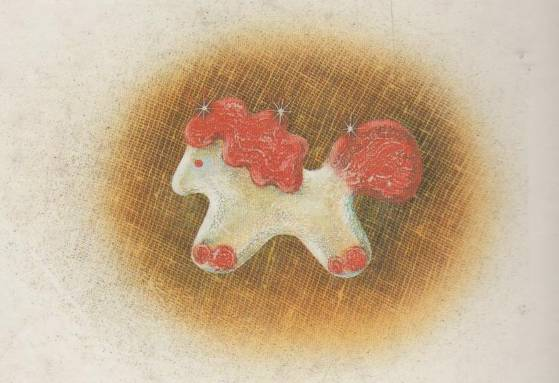 И. С. Тургенев «Муму»
Л. Н. Толстой «Кавказский пленник»
Е. Носов « Как патефон петуха от смерти спас»
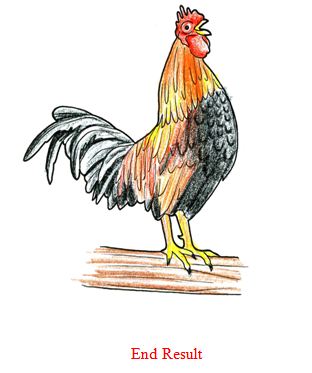 В. Распутин « Уроки французского»
Сочинение- рассуждение
Тезис
Доказательство
…
…
Вывод
Как сформулировать тезис:
1) в виде предложения;
2) риторического вопроса;
 3) с помощью цитаты;
4) с вопроса и ответа на него;
5) умолчания.
1) в виде предложения (Я считаю, что доброта- главное качество человека)
2) риторического вопроса (Доброта-главное качество человека?)
 3) с помощью цитаты («С доброты человек начинается»)
4) с вопроса и ответа на него (С чего начинается человек? Конечно с доброты.)
5) умолчания.(Доброта. Когда поизношу это слово,  то сразу становится светло и легко.)
Структура доказательства:
собственные                    пословицы  и    поговорки
суждения   
                              примеры из     
                              художественной
                              литературы
примеры из                          изречения  великих                                          
жизненного                            людей
опыта
Как построить систему                                        аргументации?
Используйте:
Я согласен…
Я согласен с автором рассказа в том, что…
Мне близка мысль…
 Разве можно не согласиться…
Трудно не согласиться…
Во-первых, во-вторых…
17 февраля праздник "День добра"
Домашнее задание:
Сочинение-рассуждение 
на тему  
 «С доброты человек начинается»?
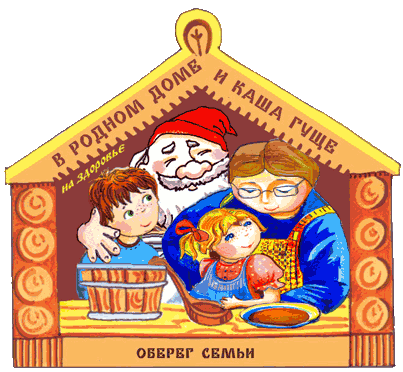 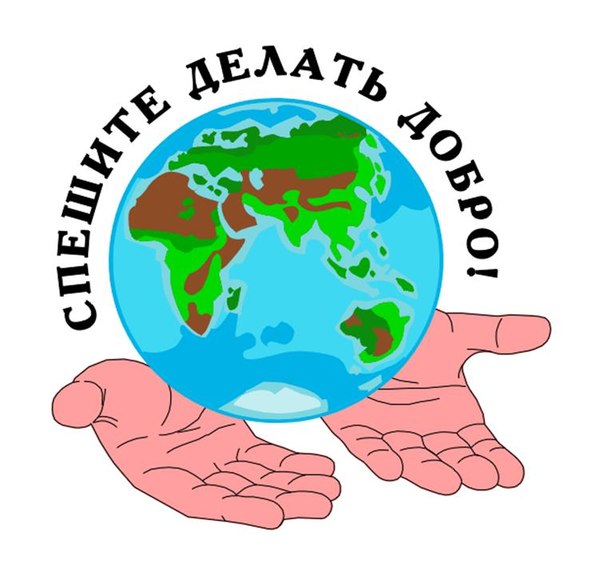 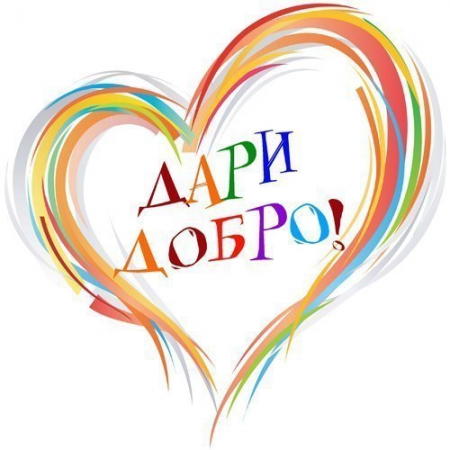 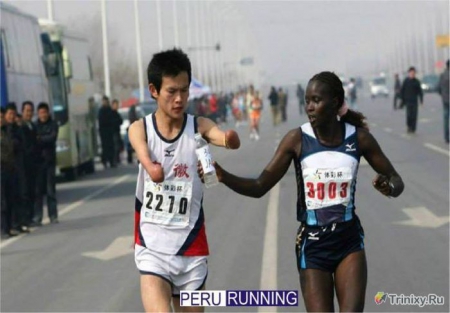 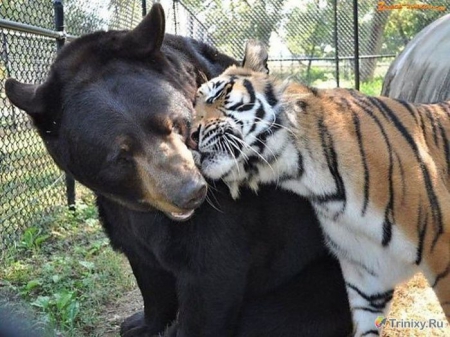 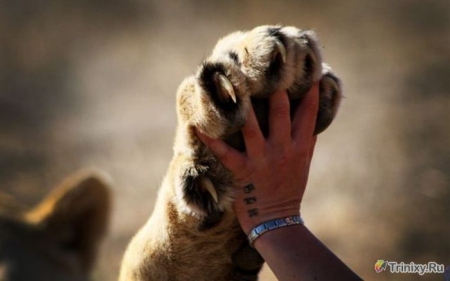 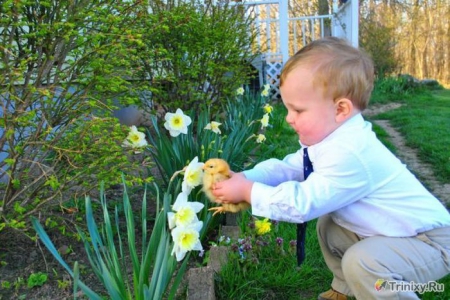 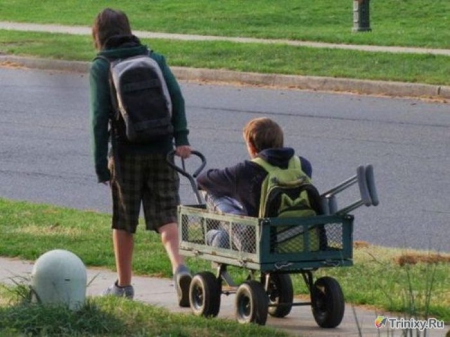 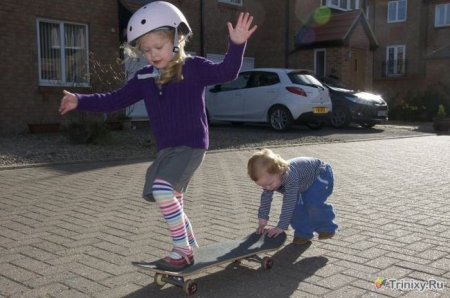 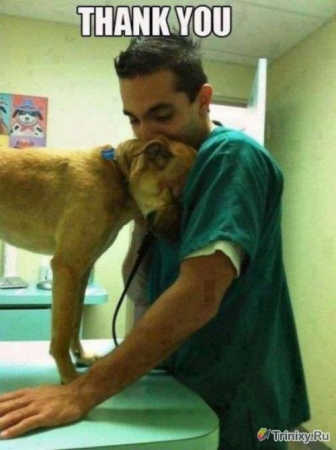 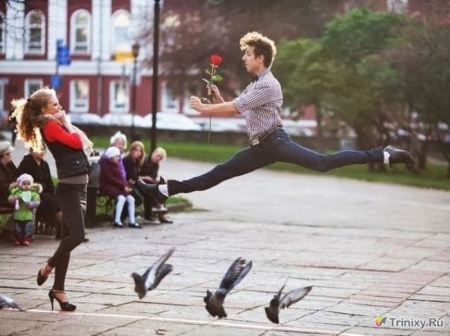 Благодарю за внимание!